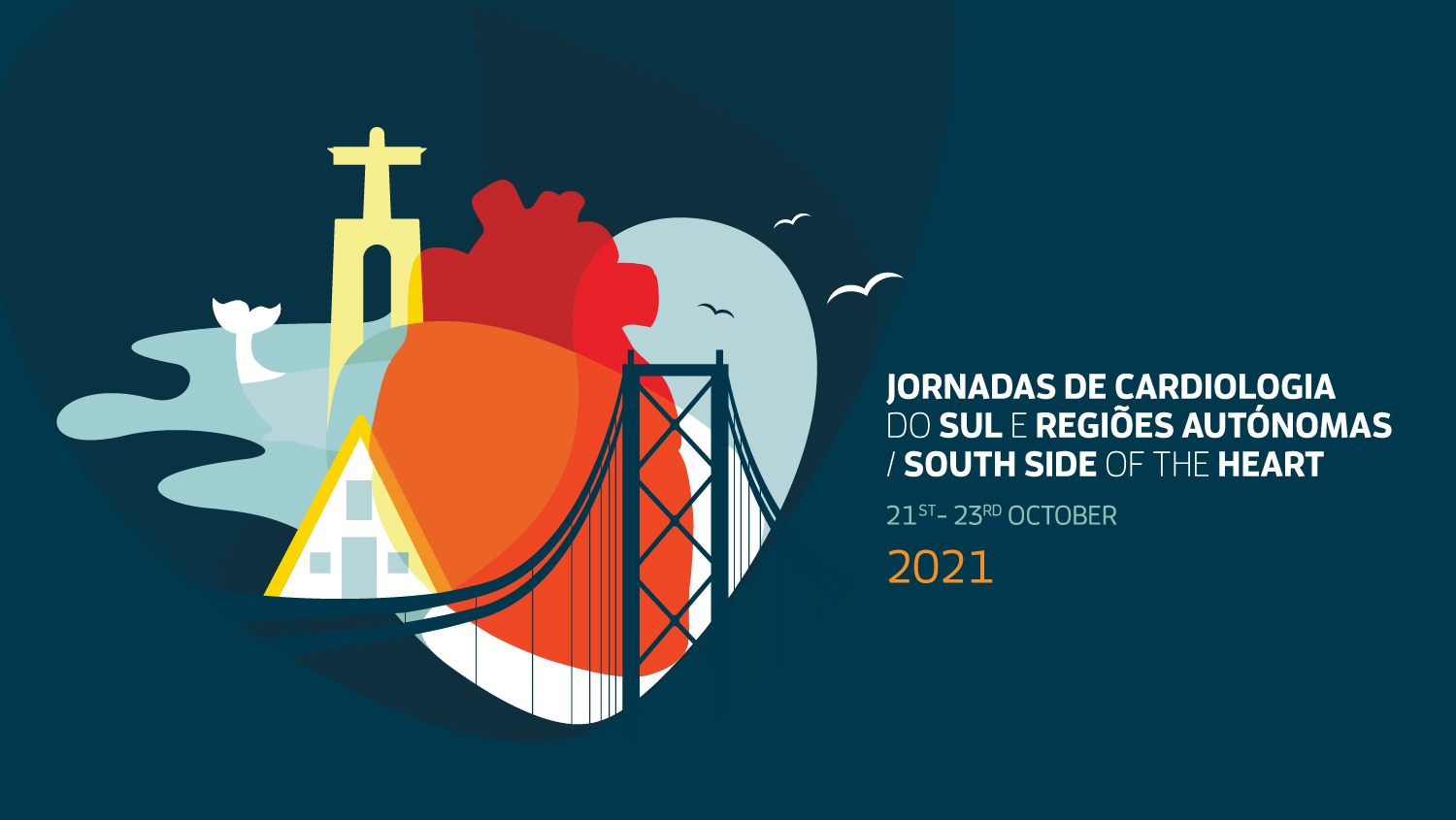 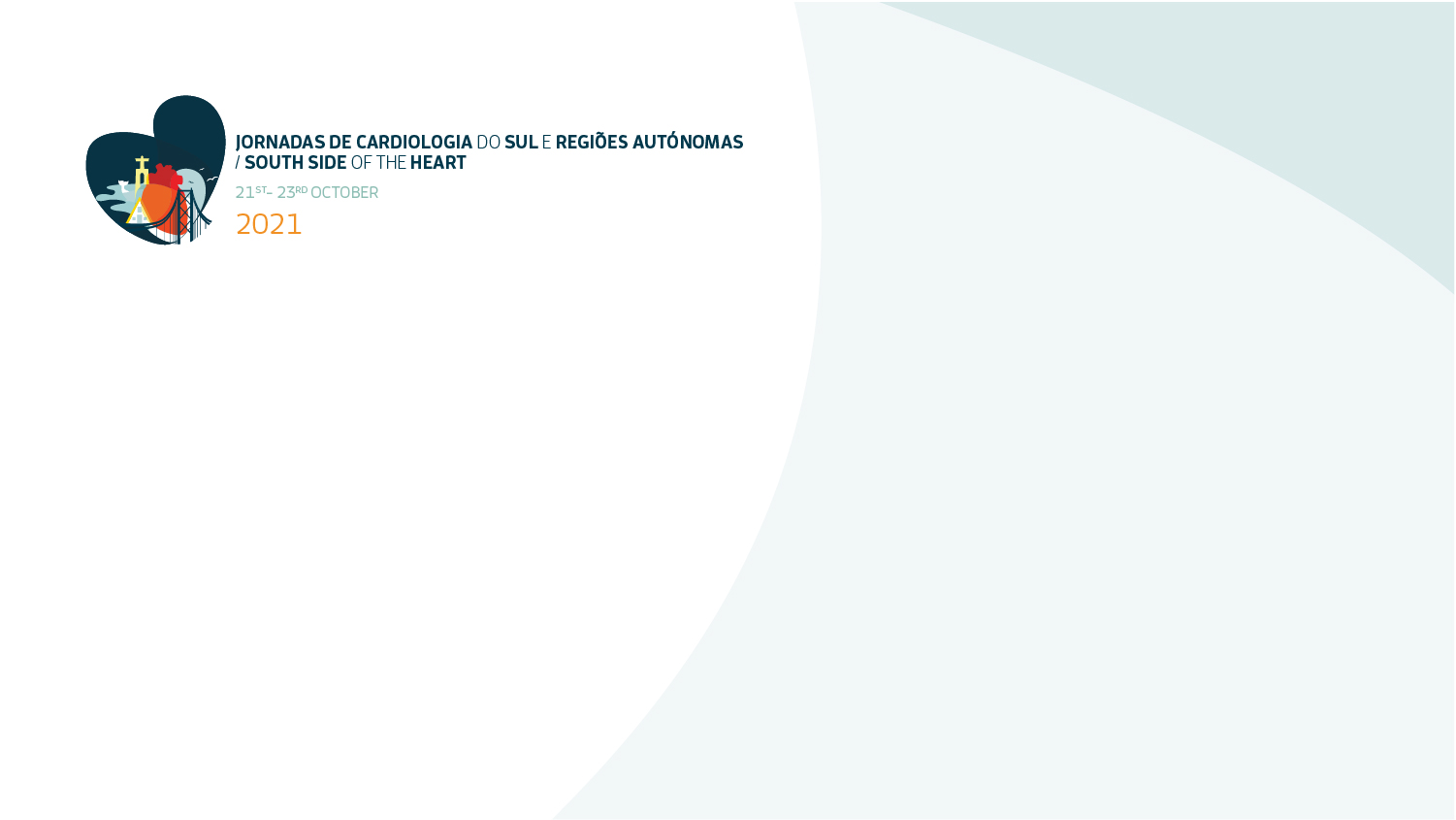 Titulo apresentação

Autores

XXXX
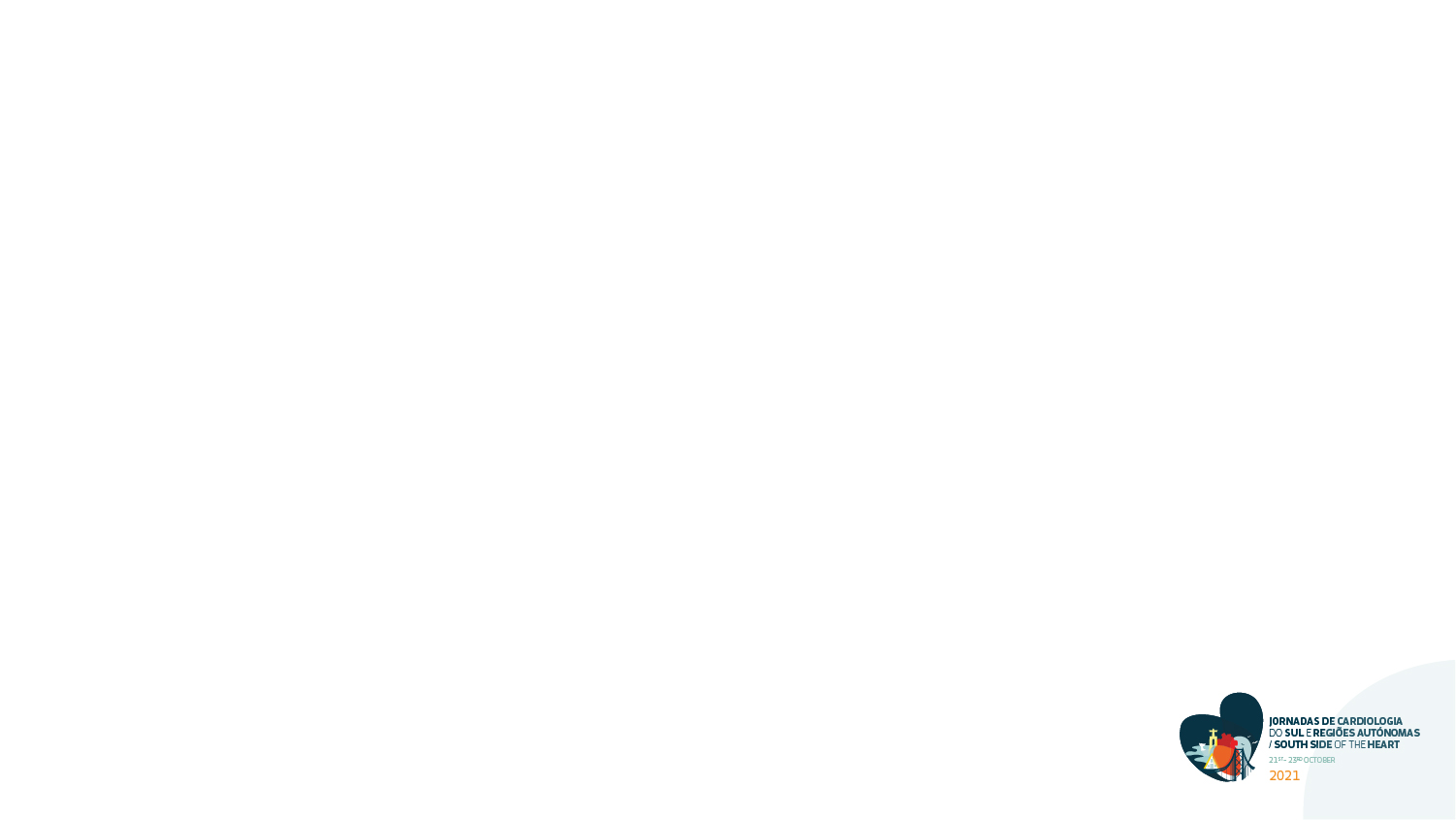 APRESENTAÇÃO